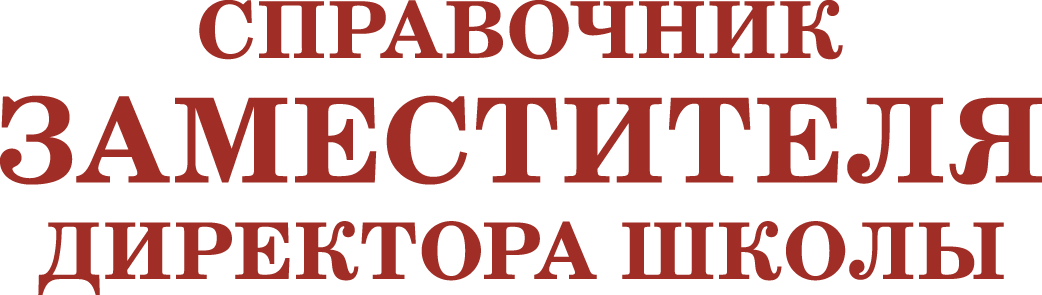 Новые ВПР и ФГОС:
что изменитьво внутренней системе оценки качества образования
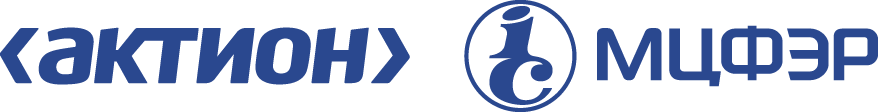 Из-за чего меняем ВСОКО в школе
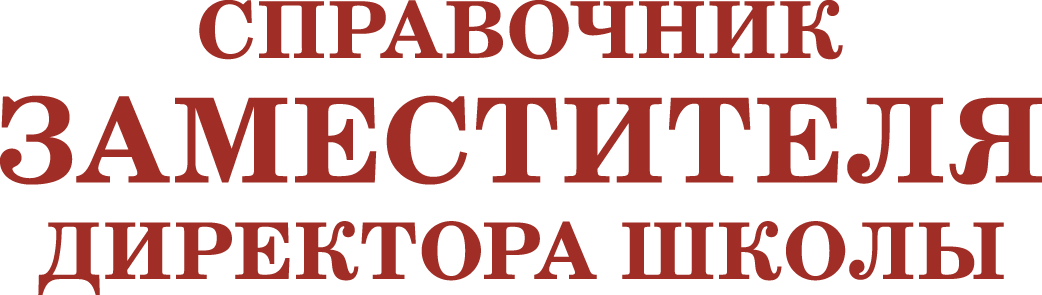 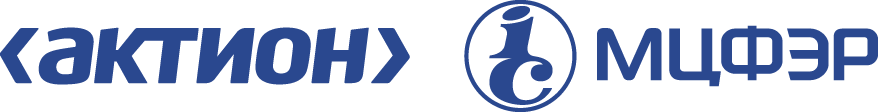 Изменение 1. В каких ВПР участвовать в начале года
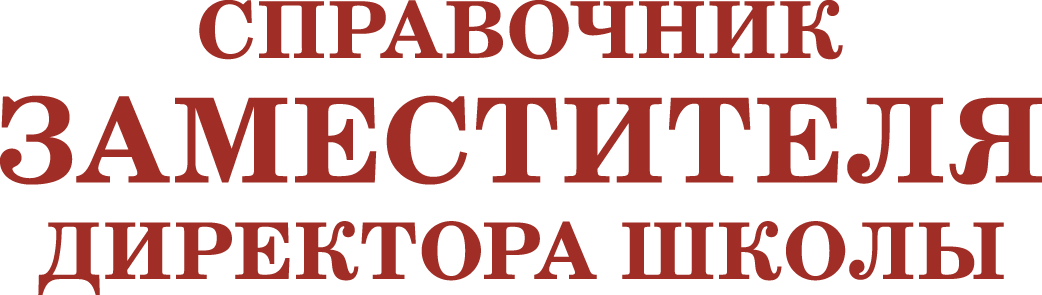 Рособрнадзор утвердил график ВПР
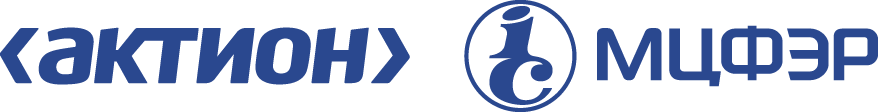 Зачем и по каким предметам использовать задания ВПР
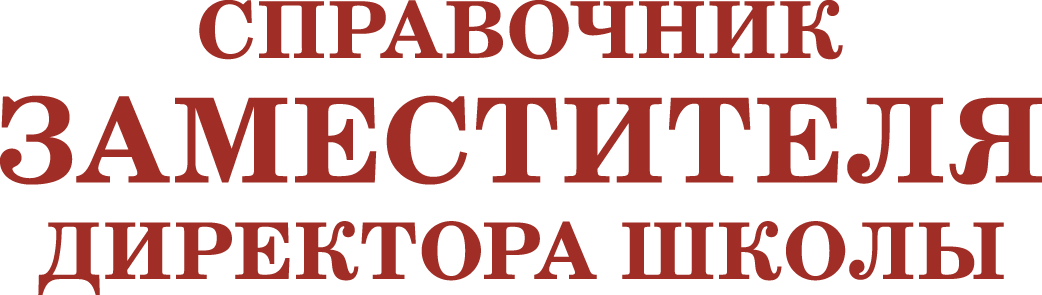 ВПР помогают понять, насколько объективно учителя оценивают результаты школьников
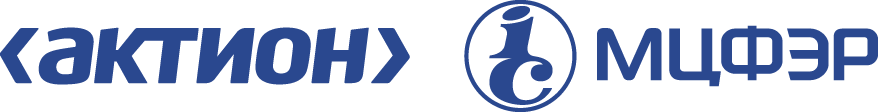 Как внедрим ВПР в работу школы
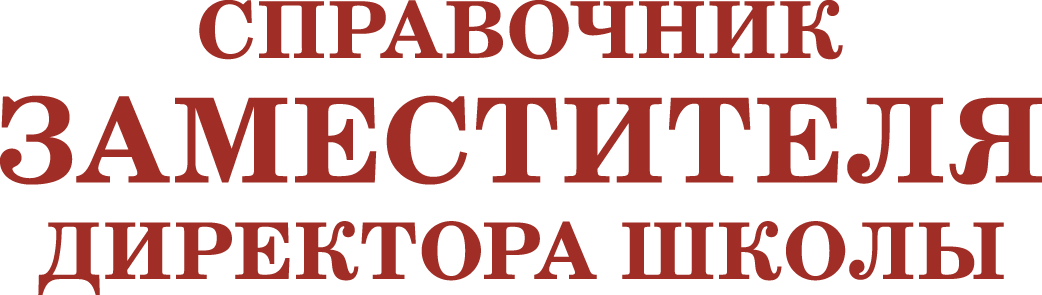 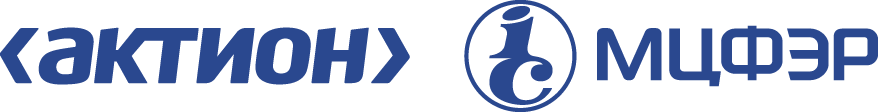 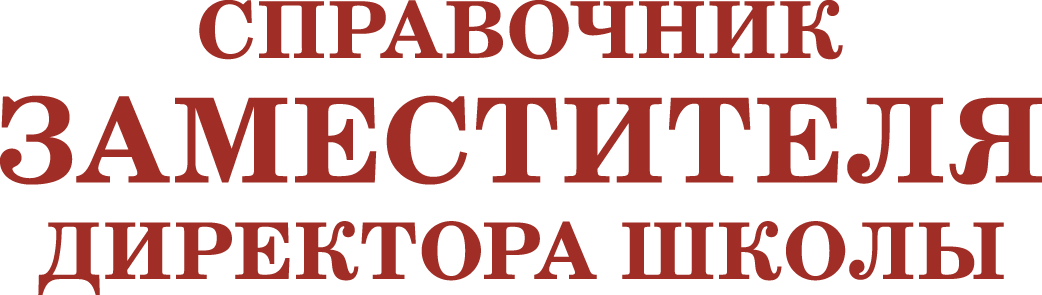 ВПР в 5 классе
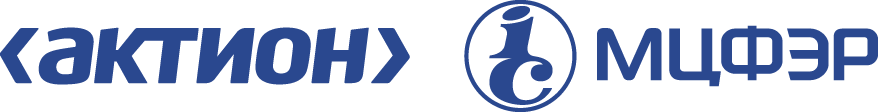 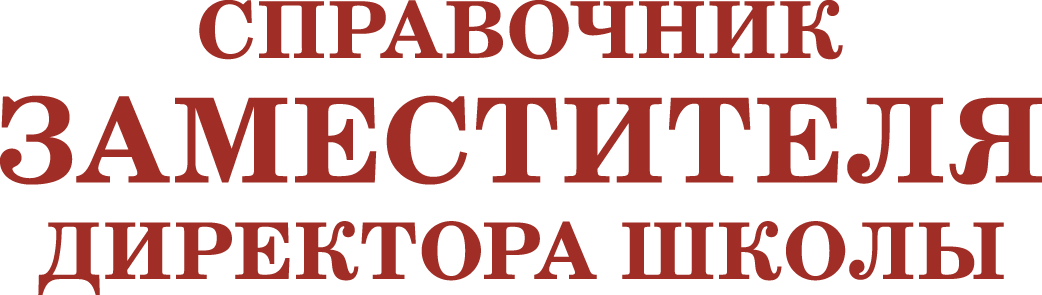 ВПР в 5 классе
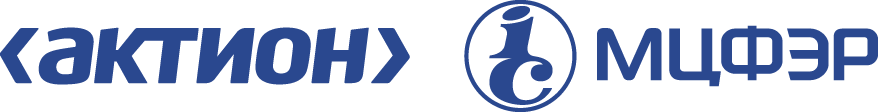 ВПР в 5 классе
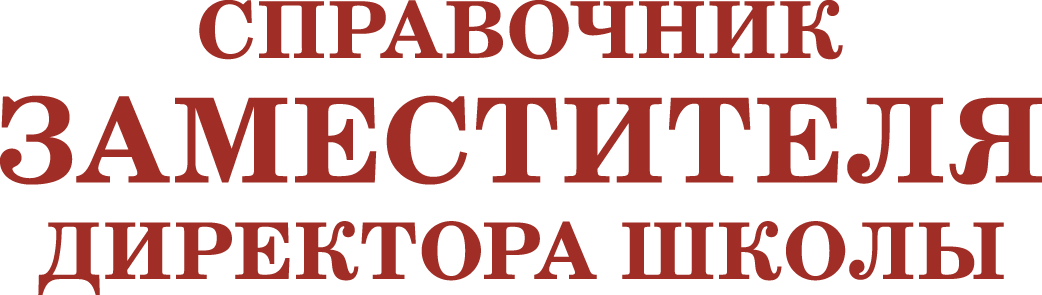 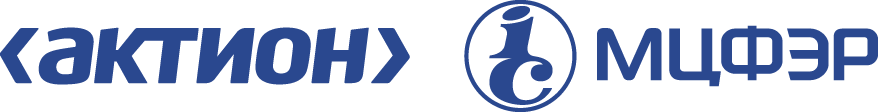 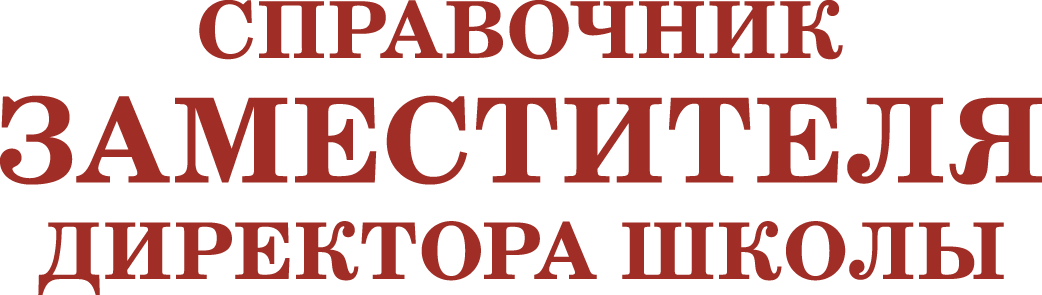 ВПР по истории для всех классов
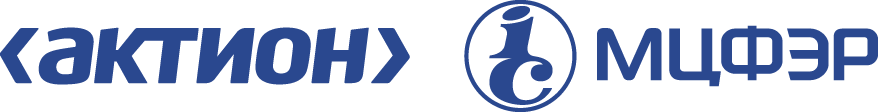 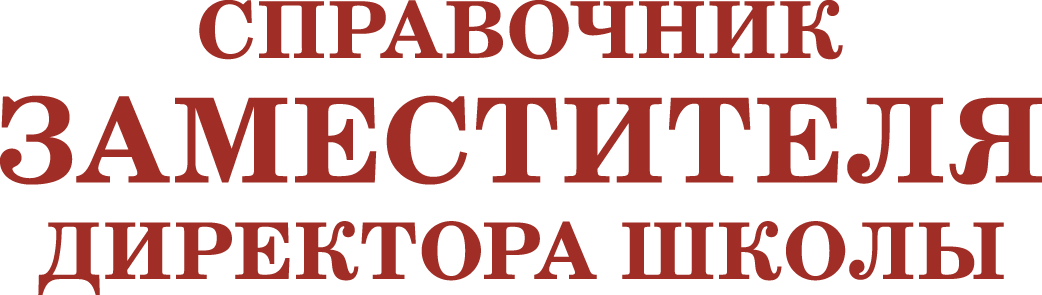 ВПР в 11 классе
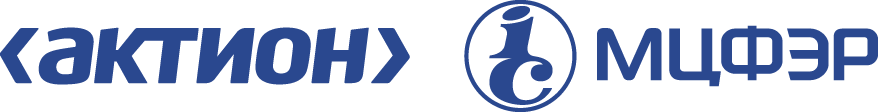 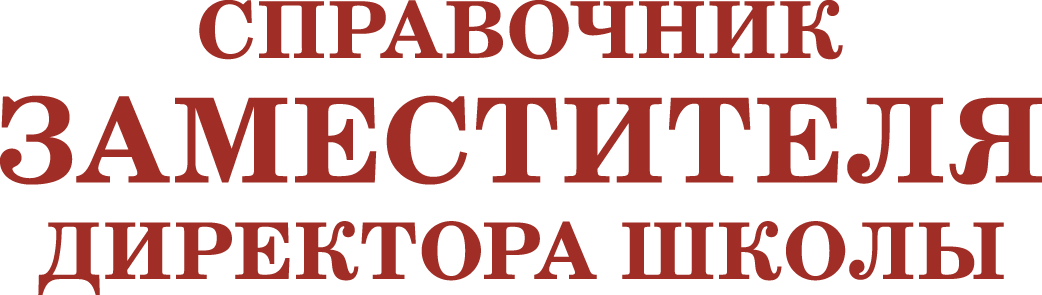 ВПР в 10 или 11 классе
* 10 или 11 класс участвует – решает школа
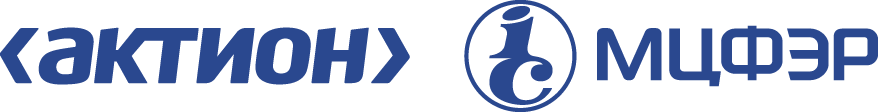 Изменение 2. Астрономия стала обязательным предметом
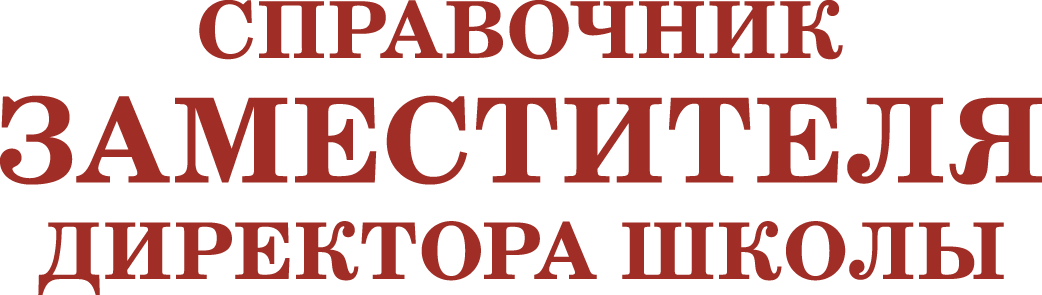 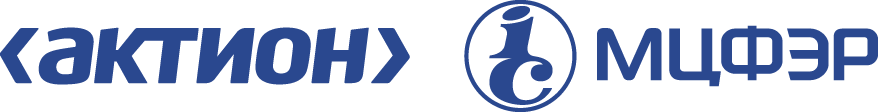 Изменение 3. Новый ФГОС начального общего образования
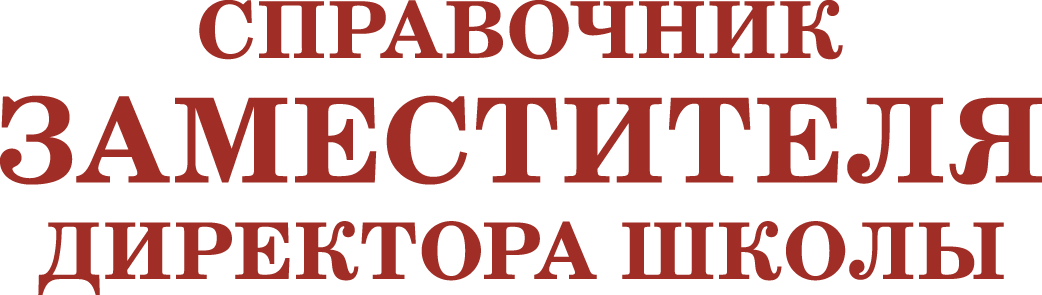 ВАЖНО!
Школа обязательно соотносит Программу воспитания, план внеурочной деятельности и рабочие программы курсов внеурочной деятельности
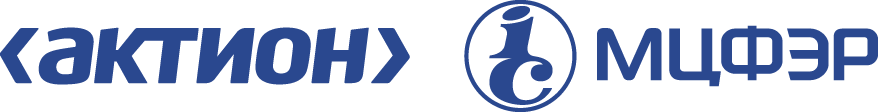 В Программе воспитания для 1–4 классов учитываем новые личностные результаты учеников
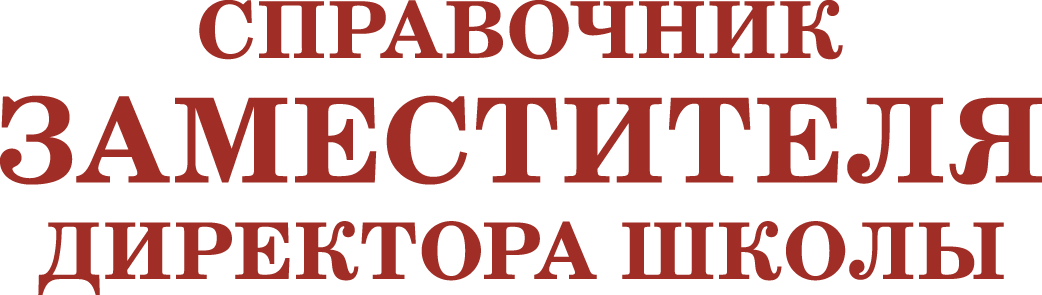 ПРИМЕР
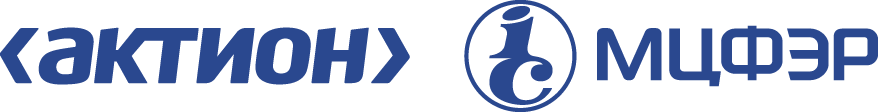 В Программе формирования УУД – более четкая структура метапредметных результатов
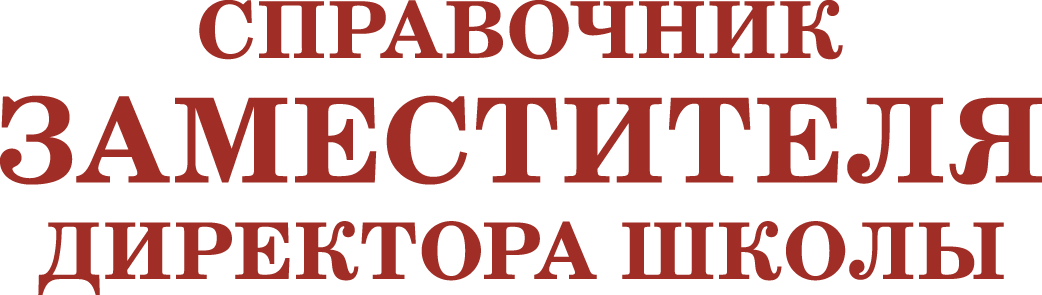 Метапредметные результаты четко разделили:
познавательные УУД;
умения работать с информацией;
регулятивные УУД;
коммуникативные УУД;
умения участвовать в совместной деятельности
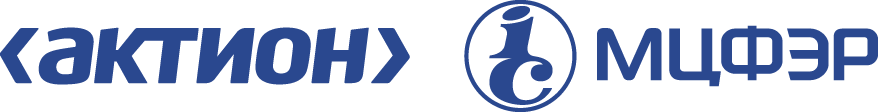 Меняем формулировки метапредметных результатовдля 1–4 классов в программах
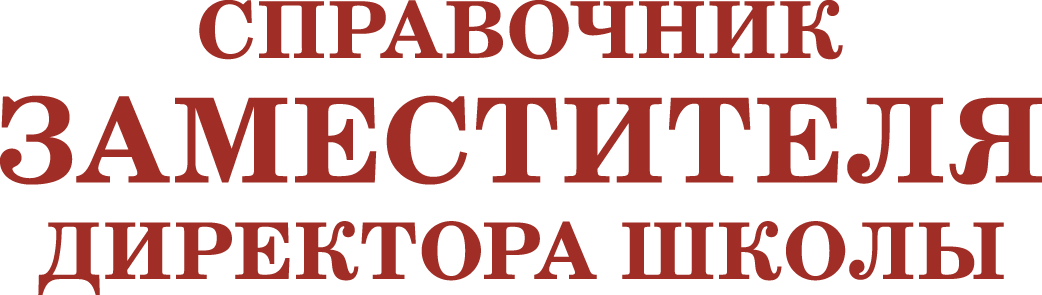 ПРИМЕР
Умения школьников участвовать в совместной деятельности включают:
понимать и принимать цель совместной деятельности, обсуждатьи согласовывать способы достижения общего результата; 
распределять роли в совместной деятельности, проявлять готовность руководить и выполнять поручения;
осуществлять взаимный контроль в совместной деятельности, адекватно оценивать собственное поведение и поведение окружающих, свой вклад в общее дело;
проявлять готовность конструктивно и толерантно разрешать конфликты
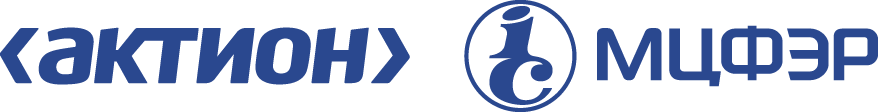 В рабочих программах учитываем новые формулировки предметных результатов
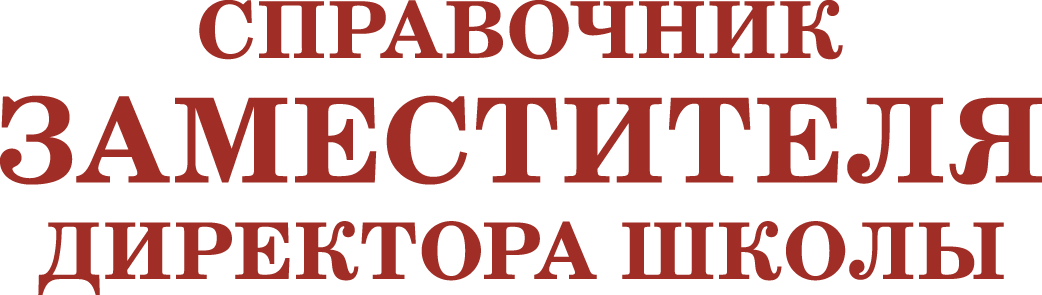 Дополнили формулировки предметных результатов: по русскому языку, литературному чтению, математике и другим предметам
ПРИМЕР
Литературное чтение:минимум 10 стихотворений обязан знать и выразительно читать наизусть четвероклассник
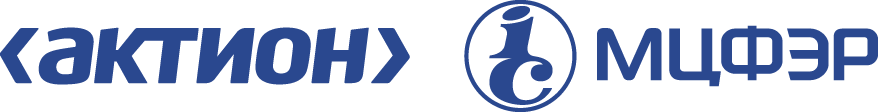 Изменение 4. Новый ФГОС основного общего образования
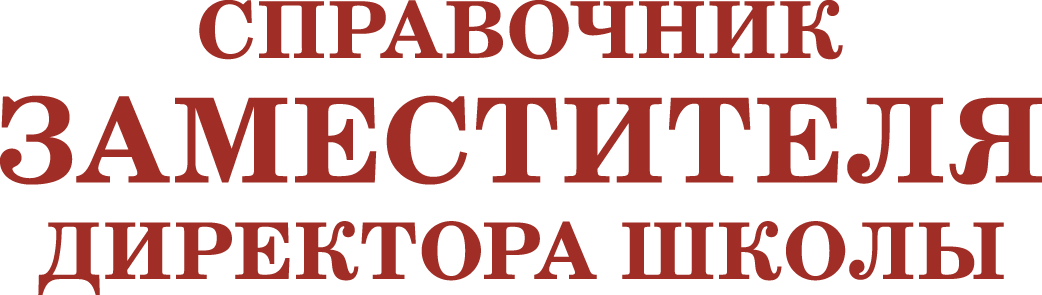 ВАЖНО!
Школа обязательно соотносит Программу воспитания, план внеурочной деятельности и рабочие программы курсов внеурочной деятельности
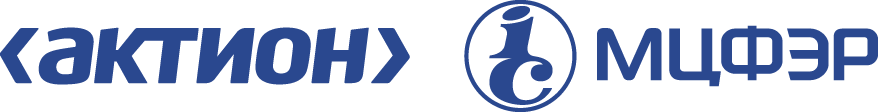 В Программе воспитания для 5–9 классов формулируем новые личностные результаты
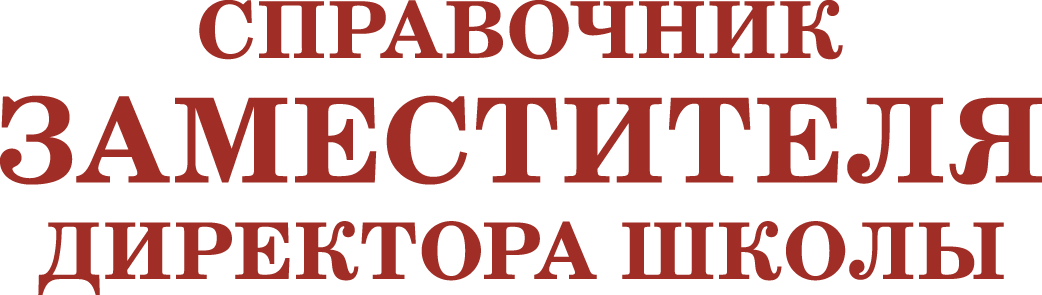 Личностные результаты:
социально значимые понятия;
позитивные ценностные отношенияи способности
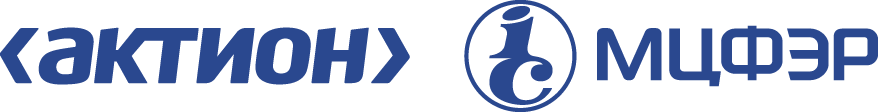 Новые личностные результаты для 5–9 классов
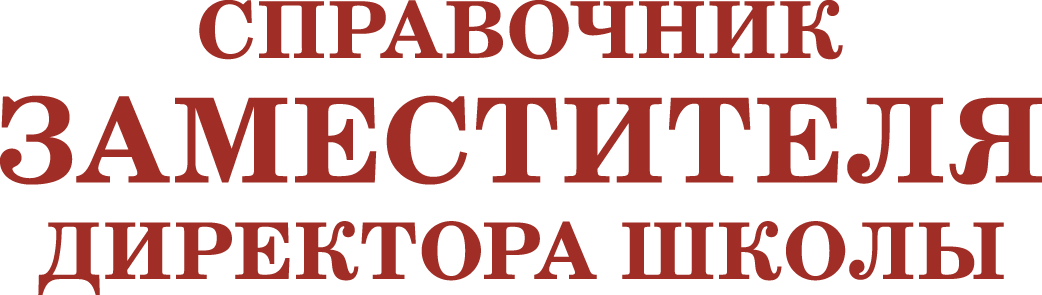 ПРИМЕР
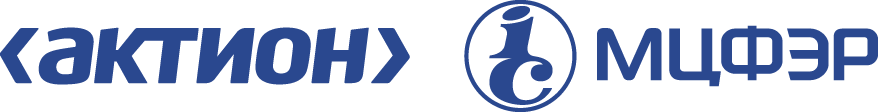 В Программе развития УУД  для 5-9 классов учитываем новую структуру метапредметных результатов
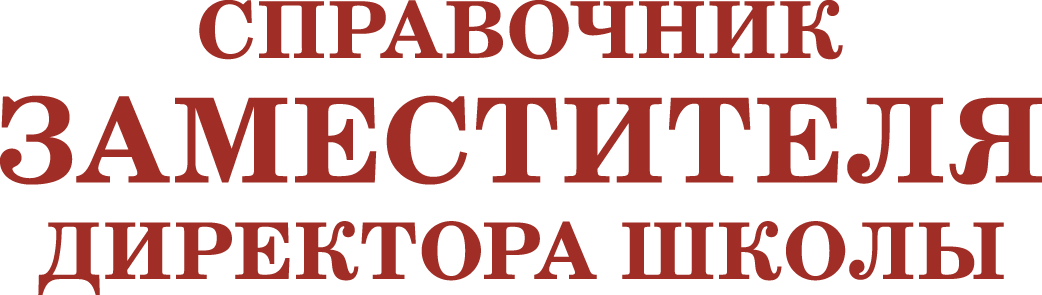 Метапредметные результаты  разделили:
познавательные УУД;
умения работать с информацией;
регулятивные УУД;
коммуникативные УУД
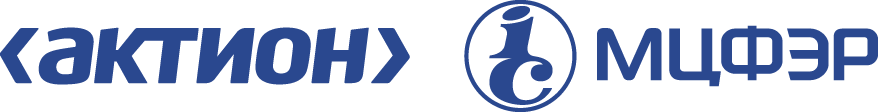 Как изменились формулировки метапредметных результатов
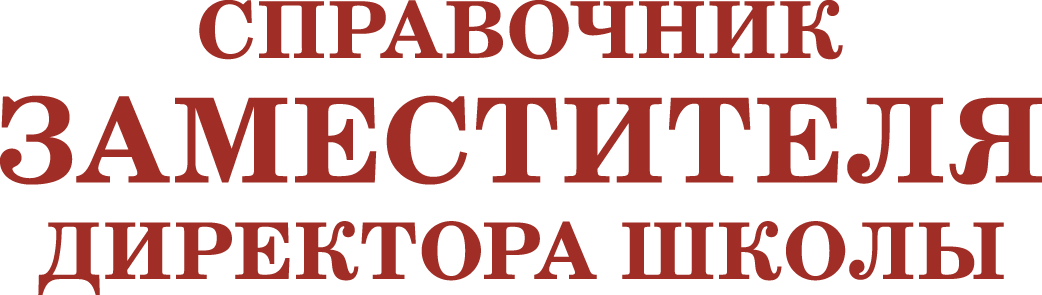 ПРИМЕР
В коммуникативные УУД включили средства речевой выразительности
Школьник обязан адекватно использовать в тексте:
риторический вопрос;
риторическое восклицание;
умолчание;
аллегорию;
метафору;
синекдоху и др.
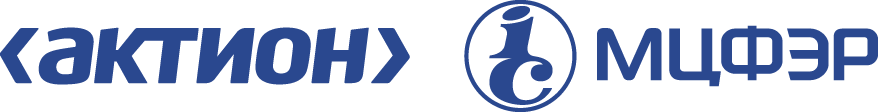 В рабочих программах проверьте новые формулировки предметных результатов
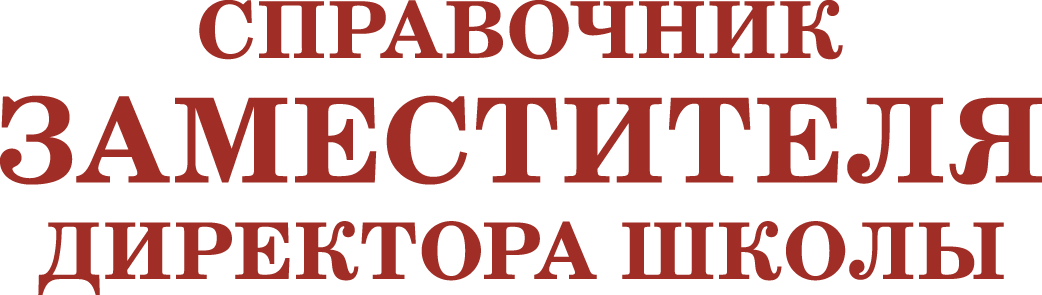 ПРИМЕР
Литература:
рабочую программу для 5–9-х классов учитель будет планировать с учетом списка обязательных произведений, которые должны прочитать ученики.
Из русской литературы XVIII века:
стихотворения М.В. Ломоносова, Г.Р. Державина;
комедия «Недоросль» Д.И. Фонвизина;
повесть «Бедная Лиза» Н.М. Карамзина и др.
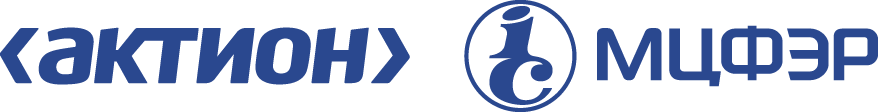 Изменение 5. Ученики 9 классов будут сдавать устную часть на ОГЭ (часть «Говорение»)
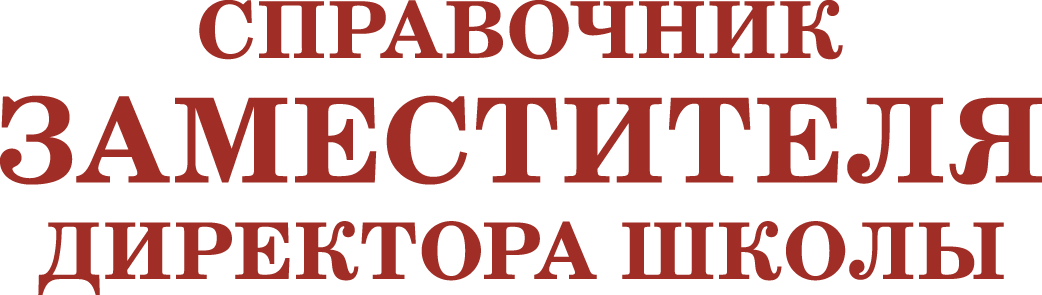 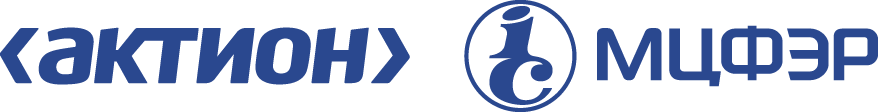 Примеры вопросов для диалогав части «Говорение»
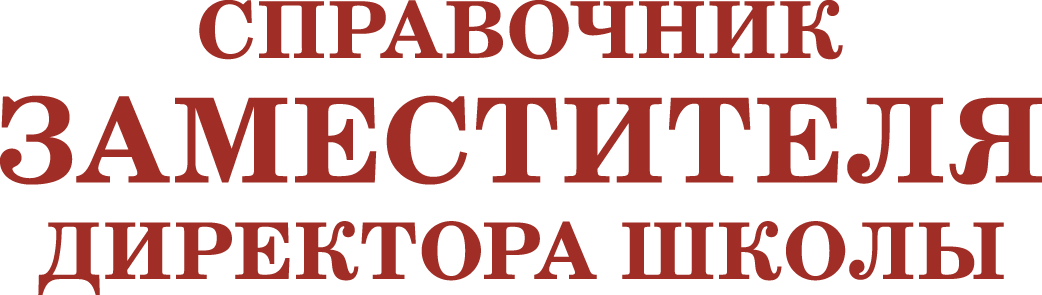 Общаетесь ли Вы в социальных сетях?
Чем удобны социальные сети?
Есть ли отрицательные стороны использования социальных сетей?
Могут ли социальные сети заменить живое общение?
Посоветуйте своим сверстникам, как правильно использовать социальные сети
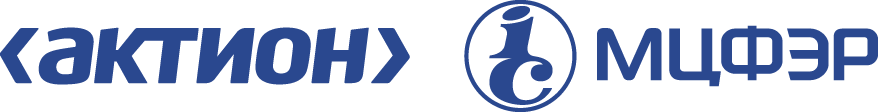 Пример задания для монолога выпускника
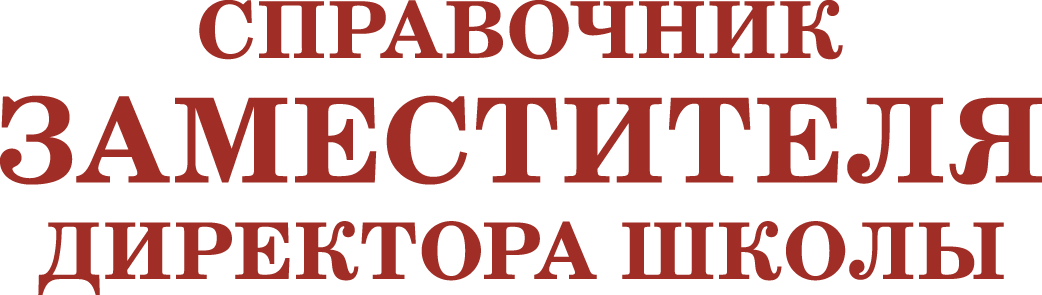 1. Опишите фотографию. 
2. Расскажите о своих любимых книгах.

Не забудьте рассказать, как вы читаете книги:
только по школьной программеили больше;
какие книги выбираете для чтения;
как узнаете о новых книгах;
о книге, которая запомнилась больше всего.

Обратите внимание, что высказывание должно быть связным
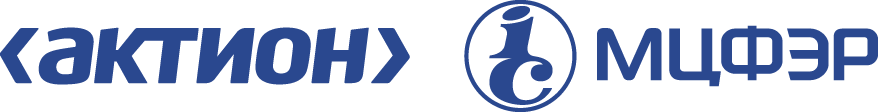 Из-за чего меняем ВСОКО в школе
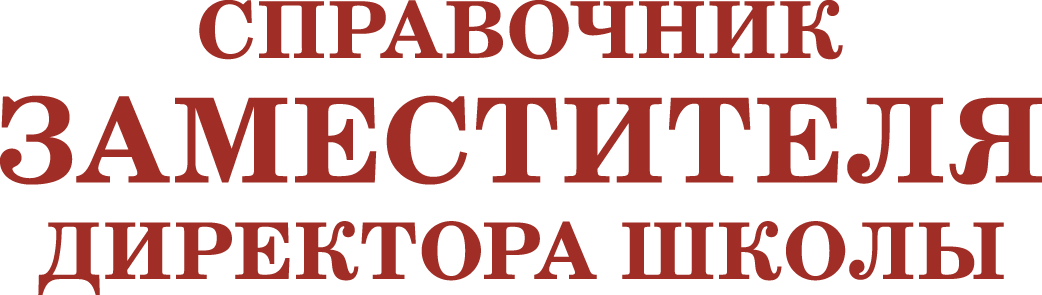 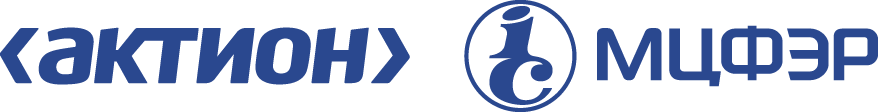